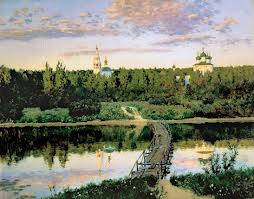 Жанры  в изобразительном искусстве.
В процессе становления изобразительного искусства формировались и жанры живописи.    
      Если на картинах пещерных людей можно было увидеть только то, что их окружало, то со временем живопись становилась все более многогранной и приобретала широкий смысл.    
     Художники передавали свое видение мира в картинах. 
     Жанр представляет собой исторически сложившееся деление произведений живописи в соответствии с темой и объектом изображения.
     Выделяют следующие жанры живописи, сформировавшиеся за всю историю искусства.
Анималистический  жанр:Название  произошло  от  латинского слова  animal, что значит  животное. К  этому  жанру  относятся  картины, центром  которых  являются  животные.
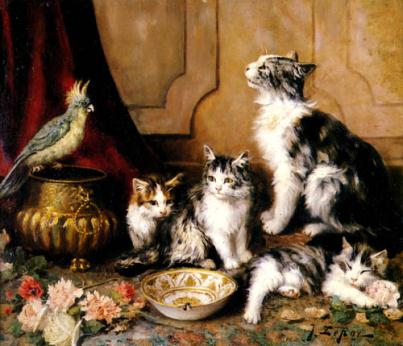 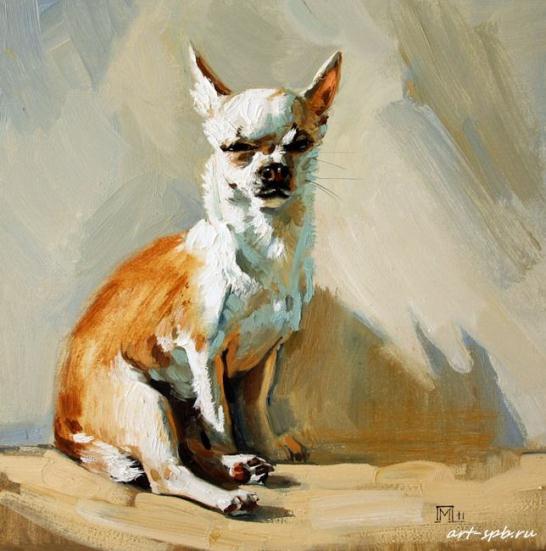 Иппический  жанр- произошло  от  греч. hippos - лошадь) - жанр  изобразительного  искусства,  в котором  главным  мотивом  является изображение  лошади.
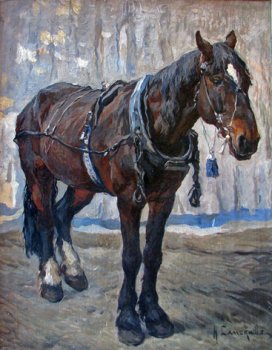 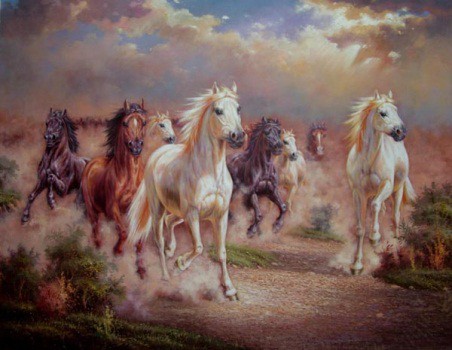 Батальный  жанр:  (произошло от фр. bataille - битва) жанр изобразительного искусства, посвященный  темам  войны  и  военной  жизни.
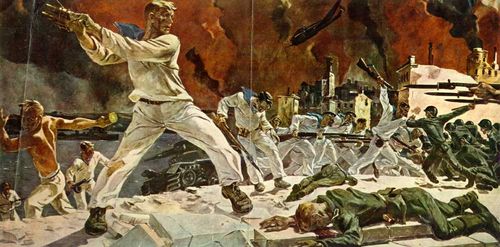 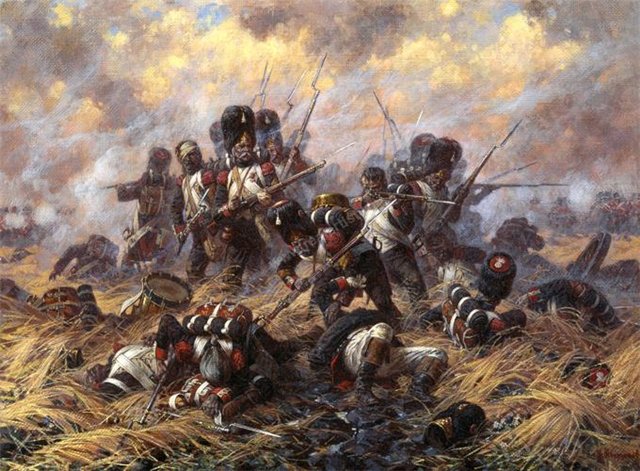 Исторический  жанр: жанр  изобразительного  искусства, посвященный  историческим  событиям  и деятелям,  а  также  социально  значимым явлениям  в  истории  общества.
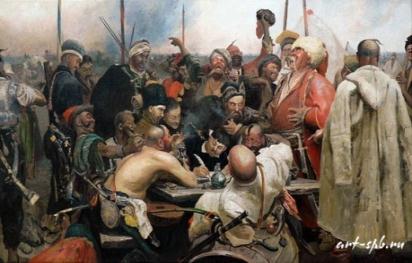 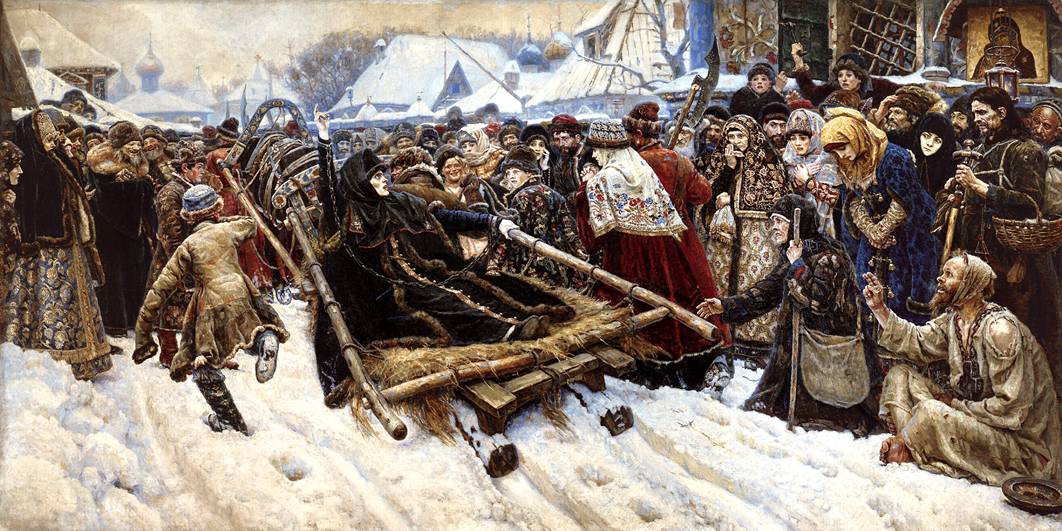 В.Суриков
«Боярыня Морозова»
И.Репин«Запорожцы пишут
 письмо турецкому султану»
Натюрморт: жанр, изображающий  неодушевленные предметы,  размещенные  в  реальной бытовой  среде  и  организованные  в  определенную  группу;  картина  с изображением  предметов  обихода,  цветов,  плодов,  дичи,  и т. д.
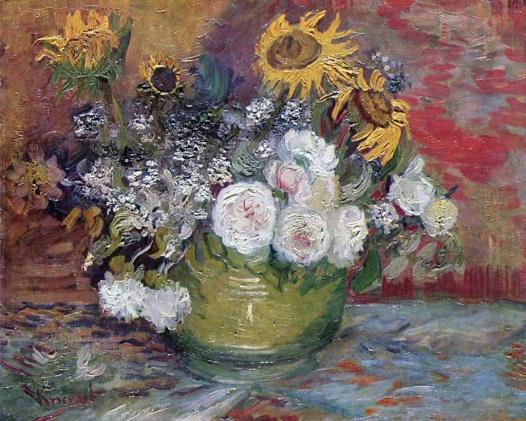 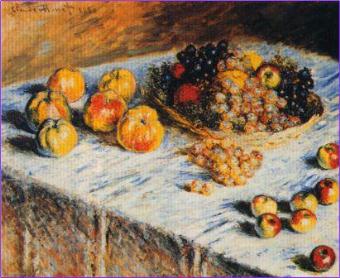 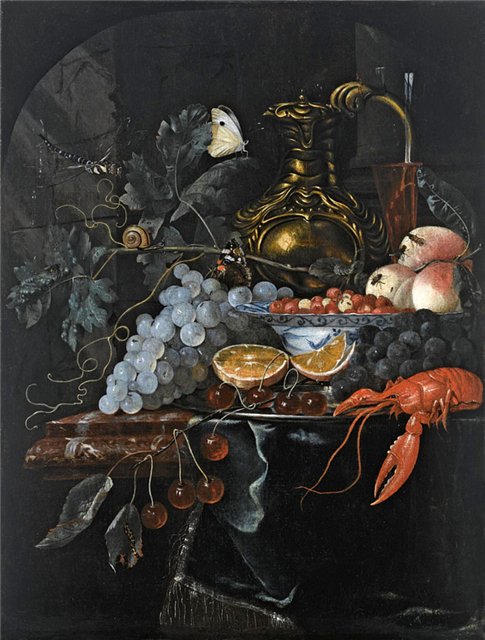 Пейзаж:
от фр. paysage - страна, местность) - жанр изобразительного искусства, в котором основным  предметом  изображения является  природа.
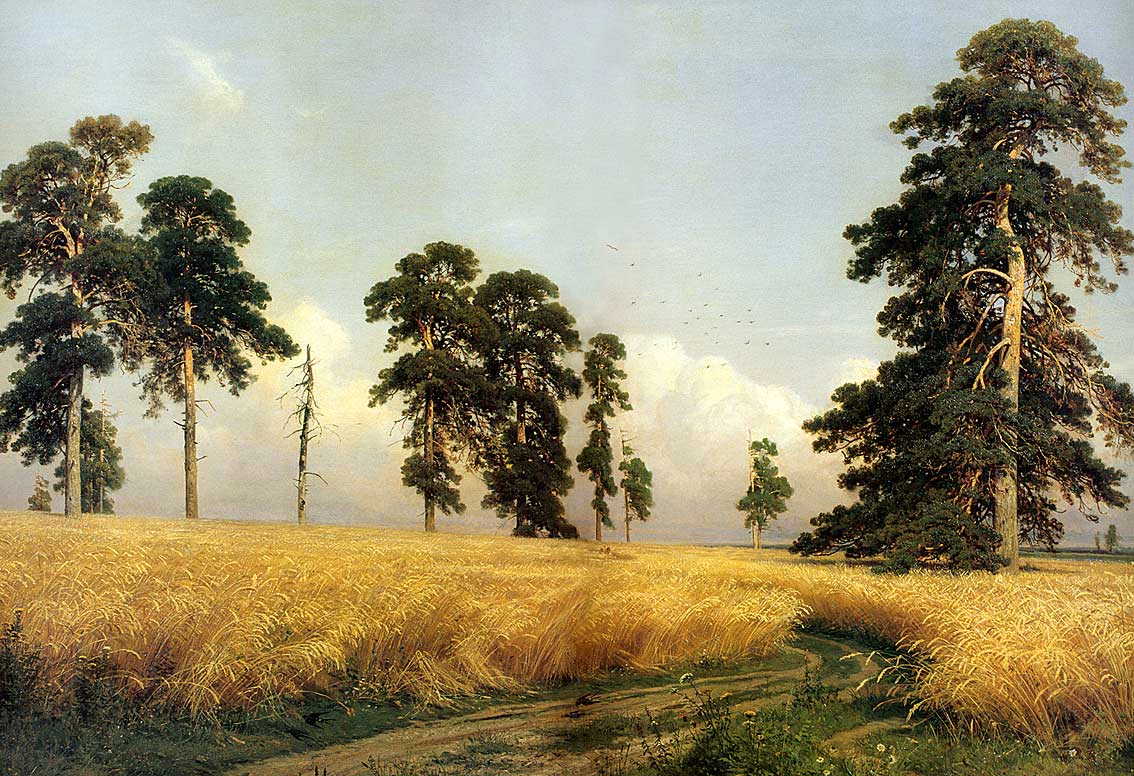 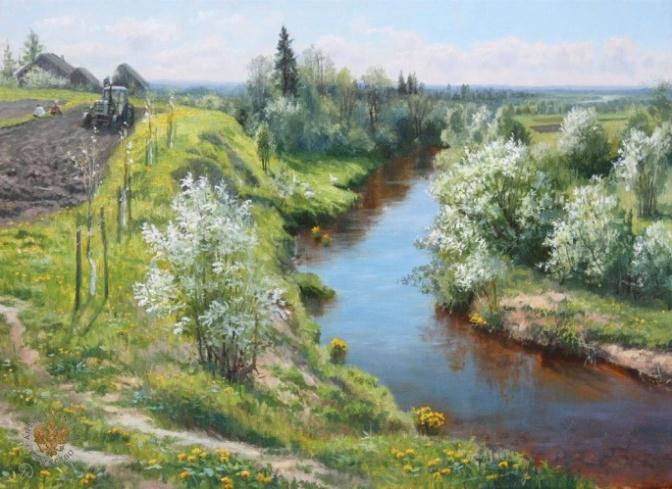 Портрет:
произошло от фр. слова portrait - это художественное изображение человека с передачей его внутреннего мира.
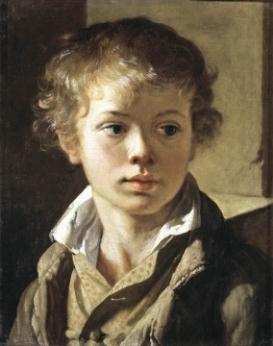 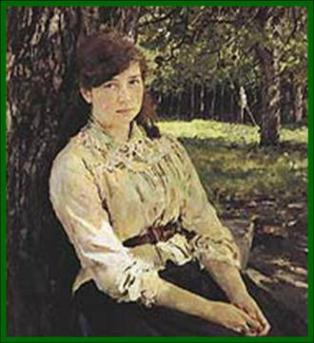 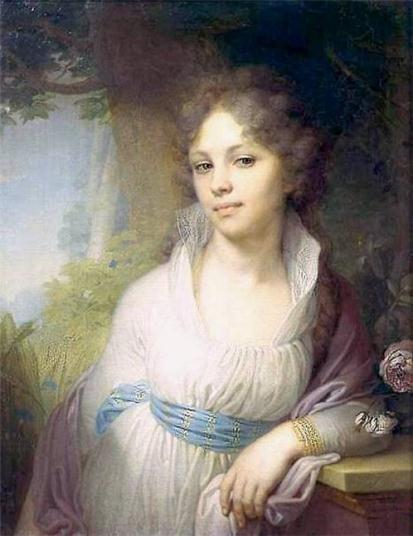 Мифологический   жанр:
от  гр. mуthos: предание – 
жанр изобразительного искусства, посвященный событиям и героям, о которых рассказывают мифы  древних  народов
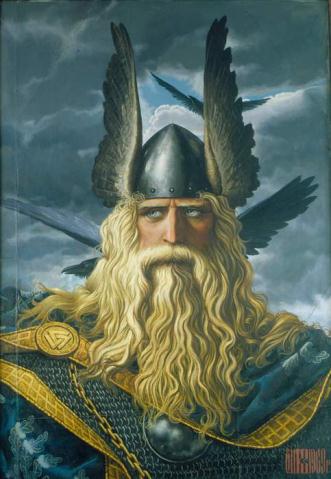 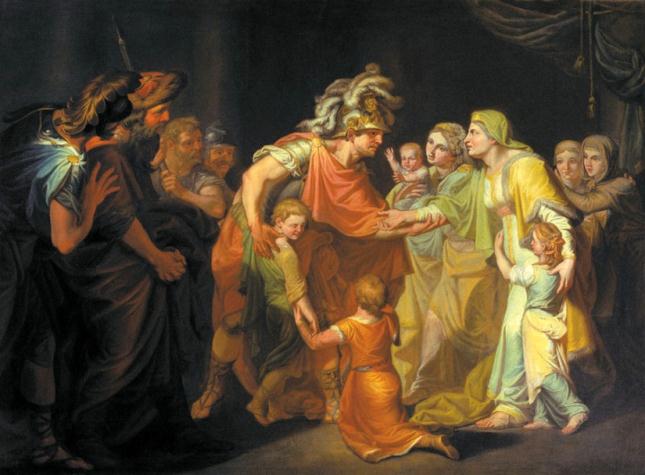 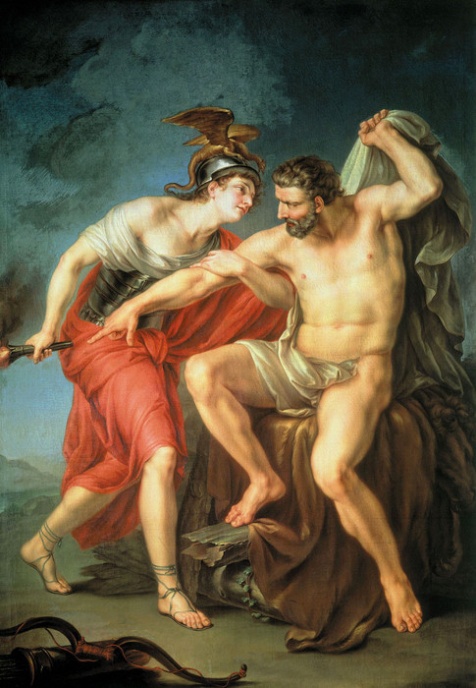 Религиозный жанр -
жанр  изобразительного  искусства, основными  сюжетами  которого являются  эпизоды  из Библии  и Евангелия.
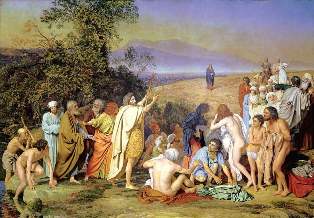 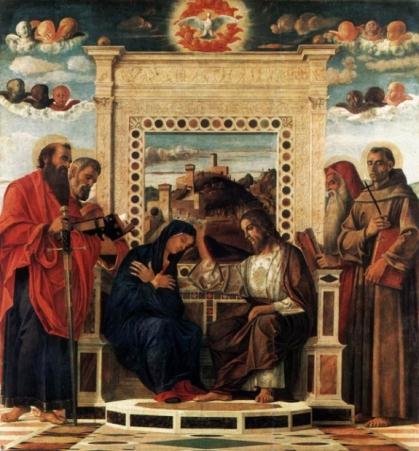 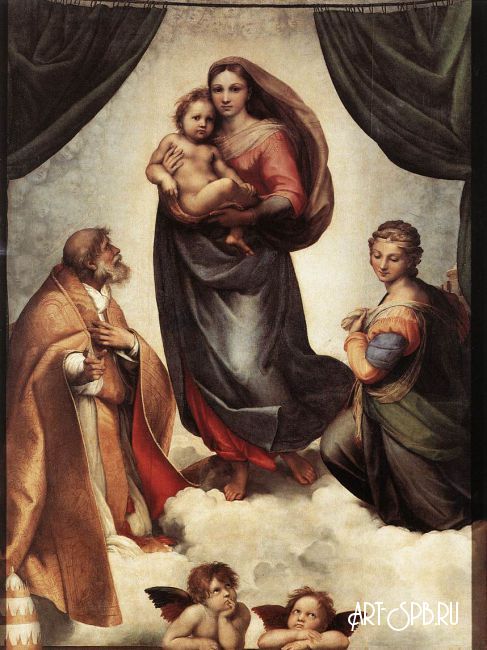 Пастораль:
фр. pastorale — пастушеский, сельский — жанр изображающий мирную и  простую  сельскую  жизнь.
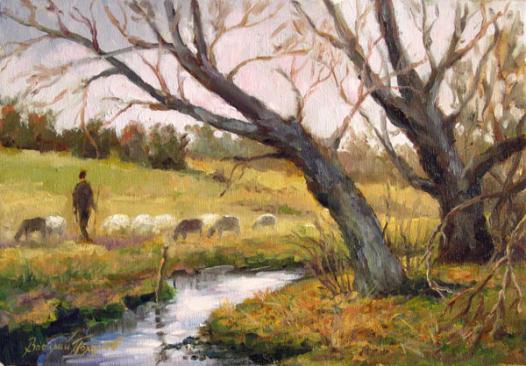 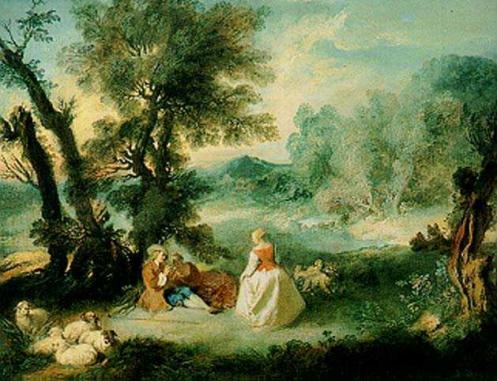 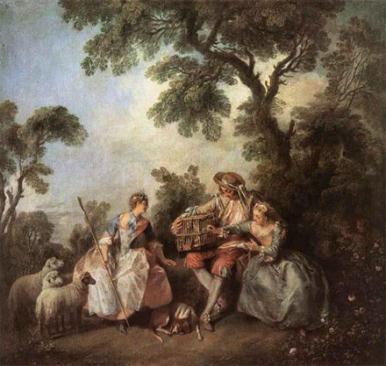 Бытовой  жанр:
жанр изобразительного искусства, в котором изображаются обыденные сцены  из повседневной  жизни человека без прикрас.
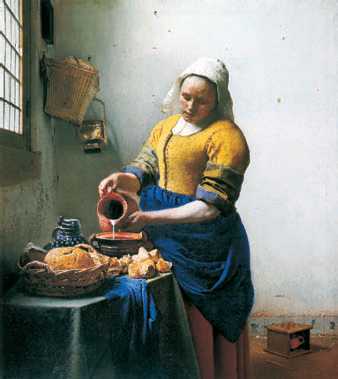 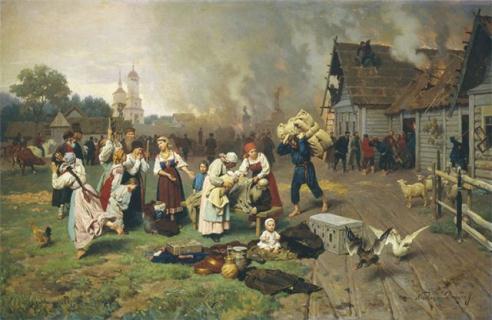 Бытовой  жанр:
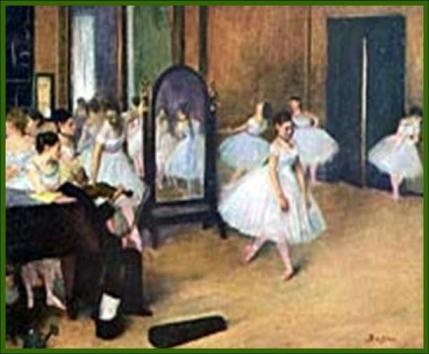 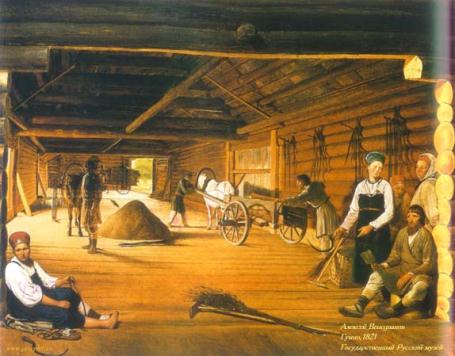 Эдгар Дега 
«Танцевальный 
класс»
А. Венецианов. Гумно.
Задание:
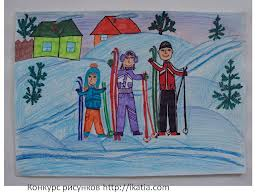 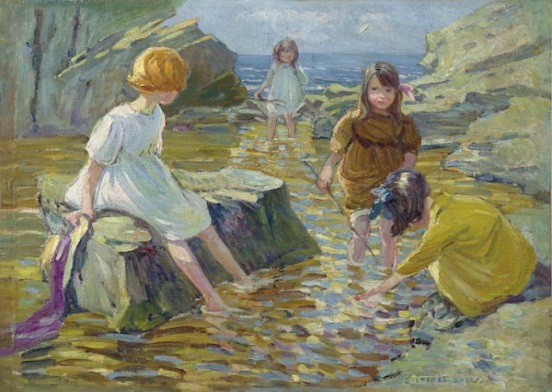 Нарисуйте  композицию бытового жанра с сюжетом из своей жизни: «Завтрак», «Ужин»,
«Прогулка во дворе», «Приготовление уроков»,  и т. п.
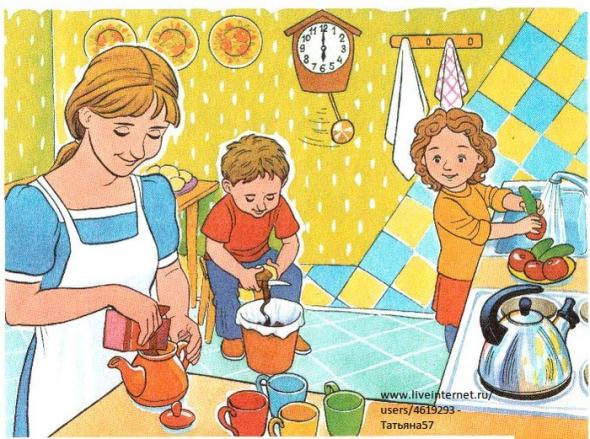 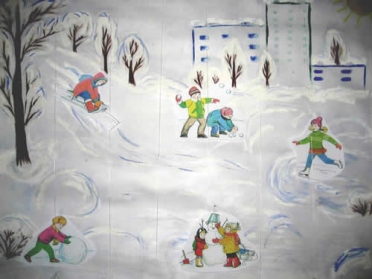